Schriftliche Multiplikation
Schriftliche Multiplikation
Aufgabe:
Berechne die Aufgabe 45287 * 42286 schriftlich!
Dazu schreibst du die Aufgabe auf ein Kästchenpapier, und zwar bekommt jede Ziffer ein eigenes Kästchen.
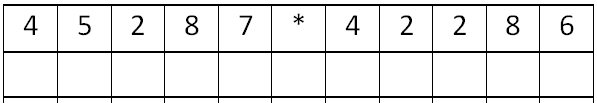 Schriftliche Multiplikation
Aufgabe:
Berechne die Aufgabe 45287 * 42286 schriftlich!
Dazu schreibst du die Aufgabe auf ein Kästchenpapier, und zwar bekommt jede Ziffer ein eigenes Kästchen.



Strich drunter – Vorbereitung fertig.
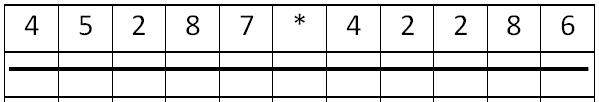 Jetzt geht’s los !!!
Beachte: Beginne immer unter der Zahl, mit der du rechnest!
4 * 7 = 28, 8 schreiben, 2 merken
4 * 8 + 2 = 34, 4 schreiben, 3 merken
4 * 2 + 3 = 11, 1 schreiben, 1 merken
4 * 5 + 1 = 21, 1 schreiben, 2 merken
4 * 4 + 2 = 18, 8 schreiben, 1 schreiben
Wenn du möchtest, kannst du die leeren Felder mit 0 auffüllen.
Wenn du möchtest, kannst du die leeren Felder mit 0 auffüllen.
Dann einfach addieren…
Lösung:
45.287 * 42.286 = 1.915.006.082